The CS 5 Times
CS 5 and Physics
Penguins Stranded
in Spaceship Crash

Wellington (AP):  Two HMC penguins
were missing after their spaceship lost
power and crashed into the southern ocean.  “The CS
penguin had kindly offered a ride to her friend,” blubbered a distraught professor, “and apparently he was fiddling with the flight computer just before takeoff.  I don’t know what I’ll do for classroom examples now.”
    With weather worsening, there is little hope for rescue.  A memorial service will be held Sunday in the Hoch-Shanahan freezer.
[Speaker Notes: Need setup

Worksheet: changing “change”]
True Story
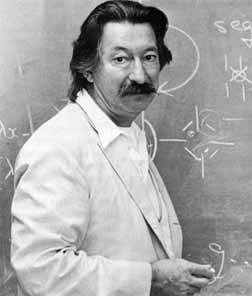 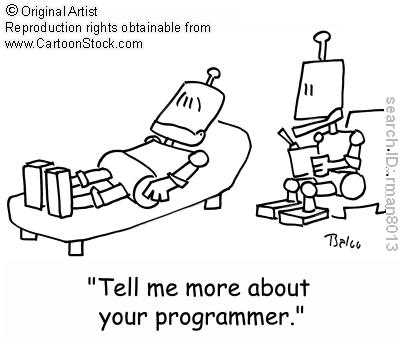 Joseph Weizenbaum
         1923-2008
Eliza, the Rogerian therapist
This Week
Homework 3:
 Reading

 Black lab (Problem 1) is same as Gold this week 




 Problem 2:  Spel Chekking
 Problem 3:  Word Break
You’re ready
for this today!
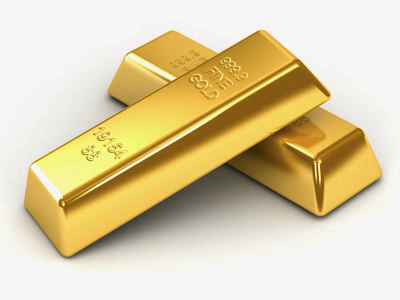 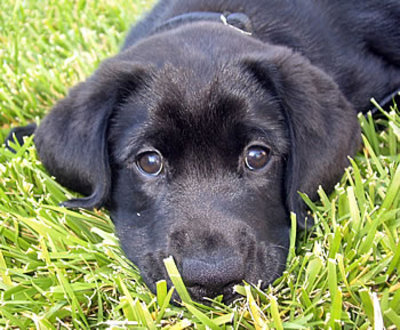 You’re ready
for this today!
Thursday!
Beyond LCS:  Edit Distance
>>> ED("ATTATCG", "ACATTC")
4

ATTAT-CG
A-CATTC-
The lower the edit distance the better!
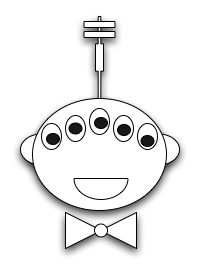 Beyond LCS:  Edit Distance
>>> ED("ATTATCG", "ACATTC")
4

ATTAT-CG
A-CATTC-

>>> ED("spam", "scramble")
5
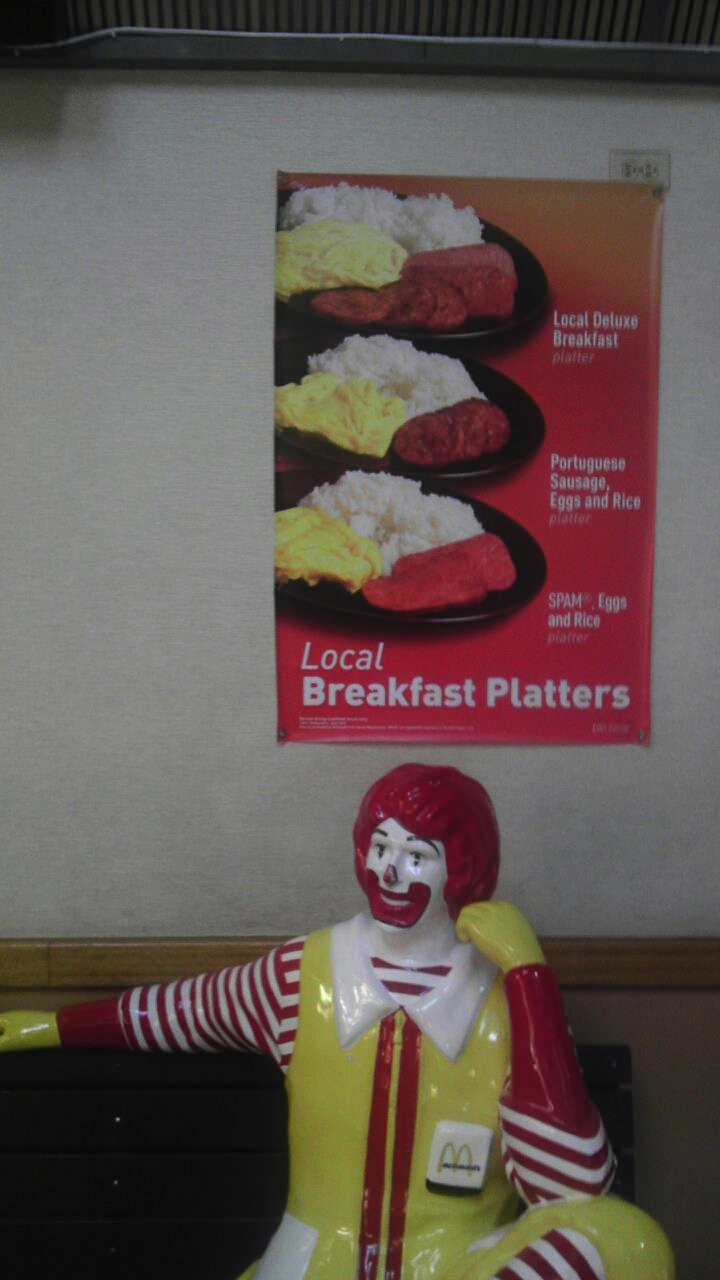 sp_am___
scramble

spam ->
scam ->
scram ->
scramb -> scrambl -> scramble
[Speaker Notes: The animation shows the answer (5) and how it is achieved.]
Beyond LCS:  Edit Distance
>>> ED("spam", "scramble")
5
spam ->
scam ->
scram ->
scramb -> scrambl -> scramble
def ED(S1, S2):
   if S1 == '':
	return ???
   elif S2 == '':
	return ???
   elif S1[0] == S2[0]:
	return ???
   else:  # substitute, insert, or delete!
Beyond LCS:  Edit Distance
>>> ED("spam", "scramble")
5
spam ->
scam ->
scram ->
scramb -> scrambl -> scramble
def ED(S1, S2):
   if S1 == '':
	return len(S2)
   elif S2 == '':
	return len(S1)
   elif S1[0] == S2[0]:
	return ???
   else:  # substitute, insert, or delete!
Beyond LCS:  Edit Distance
>>> ED("spam", "scramble")
5
spam ->
scam ->
scram ->
scramb -> scrambl -> scramble
def ED(S1, S2):
   if S1 == '':
	return len(S2)
   elif S2 == '':
	return len(S1)
   elif S1[0] == S2[0]:
	return ED(S1[1:], S2[1:])
   else:  # substitute, insert, or delete!
      substitute = 
      insert = 
      delete = 
      return min(substitute, insert, delete)
Beyond LCS:  Edit Distance
>>> ED("spam", "scramble")
5
spam ->
scam ->
scram ->
scramb -> scrambl -> scramble
def ED(S1, S2):
   if S1 == '':
	return len(S2)
   elif S2 == '':
	return len(S1)
   elif S1[0] == S2[0]:
	return ED(S1[1:], S2[1:])
   else:  # substitute, insert, or delete!
      substitute = 1 + ED(S1[1:], S2[1:])
      insert = 
      delete = 
      return min(substitute, insert, delete)
Beyond LCS:  Edit Distance
>>> ED("spam", "scramble")
5
spam ->
scam ->
scram ->
scramb -> scrambl -> scramble
def ED(S1, S2):
   if S1 == '':
	return len(S2)
   elif S2 == '':
	return len(S1)
   elif S1[0] == S2[0]:
	return ED(S1[1:], S2[1:])
   else:  # substitute, insert, or delete!
      substitute = 1 + ED(S1[1:], S2[1:])
      insert = 1 + ED(S1, S2[1:])
      delete = 
      return min(substitute, insert, delete)
Beyond LCS:  Edit Distance
>>> ED("spam", "scramble")
5
spam ->
scam ->
scram ->
scramb -> scrambl -> scramble
def ED(S1, S2):
   if S1 == '':
	return len(S2)
   elif S2 == '':
	return len(S1)
   elif S1[0] == S2[0]:
	return ED(S1[1:], S2[1:])
   else:  # substitute, insert, or delete!
      substitute = 1 + ED(S1[1:], S2[1:])
      insert = 1 + ED(S1, S2[1:])
      delete = 1 + ED(S1[1:], S2)
      return min(substitute, insert, delete)
Problem 2 This Week…
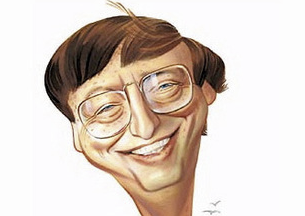 New!  Millisoft Office, featuring

	Millisoft Sentence (word processor)
	Energy Dot (presentation software)
	Succeed (spreadsheet software)
Gill Bates
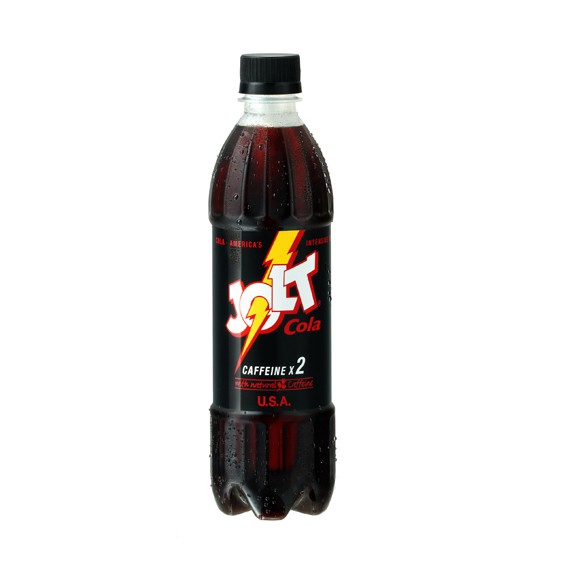 Spelling A La Millisoft (SPAM)
Aside: Another Way to map
def doubleList1(L):
	return list(map(lambda x: 2*x, L))

def doubleList2(L):
	return [2*x for x in L]

def doubleListFiltered1(L):
	return list(map(lambda x: 2*x, filter(lambda x: x != 42, L)))

def doubleListFiltered2(L):
	return [2*x for x in L if x != 42]
These are called list comprehensions!
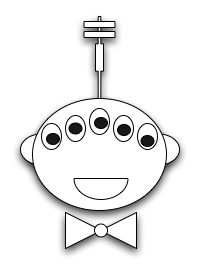 [Speaker Notes: These are called "list comprehensions".  There are two animations here, one to make each comprehension appear.]
Conditionalizing lambda
>>> list(map(lambda x: "nice" if x == 42 else “blech!”,
        [42, 7, 6, 42, 3]))

[“nice”, “blech!”, “blech!”, “nice”, “blech!”]

>>> list(map(lambda x: "HM" if x == 42
    else "PO" if x == 47
    else x,
  [42, 7, 6, 47, 3]))
['HM', 7, 6, 'PO', 3]

>>> ["HM" if x == 42 else "PO" if x == 47 else x
      for x in [42, 7, 6, 47, 3]]
['HM', 7, 6, 'PO', 3]
The Aliens’ Life Advice
Don’t always win, even if you can.
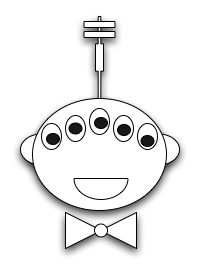 Nobody likes losing all the time.
“Easy” Problems
Sorting a list of n numbers:  [42, 3, 17, 26, … , 100]
n log2 n
Multiplying two n x n matrices:
(
)
(
)
(
)
3  5  2  7
1  6  8  9
2  4  6 10
9  3  2 12
1  5  5  4
5 12 8  6
7  6  1  5
9 23 5  8
n
=
n
n
n
n
[Speaker Notes: Naïve matrix multiplication is O(n**3), but best-known algorithm is n**2.373 (only works for square matrices).]
“Easy” Problems
The Shortest Path Problem (i.e. “Google Maps”
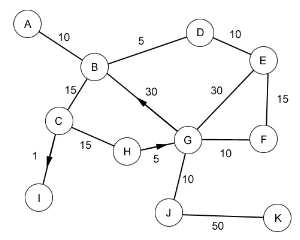 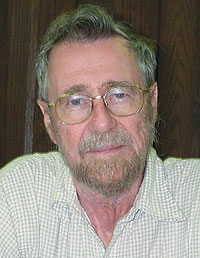 Edsgar Dijkstra
“Easy” Problems
“Polynomial Time” = “Efficient”
n, n2, n3, n4, n5,…
sorting
How about something like n log2 n ?
matrix multiplication
shortest paths
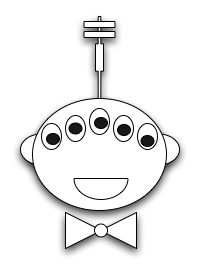 The “class” P
“Hard” Problems
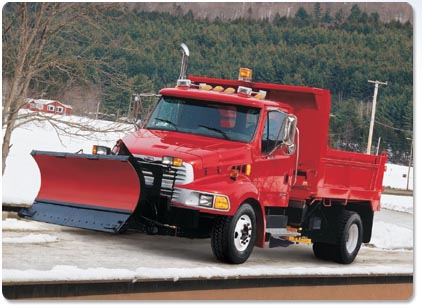 Snowplows of Northern Minnesota
Burrsburg
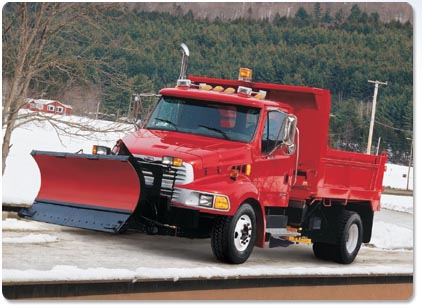 Frostbite City
Tundratown
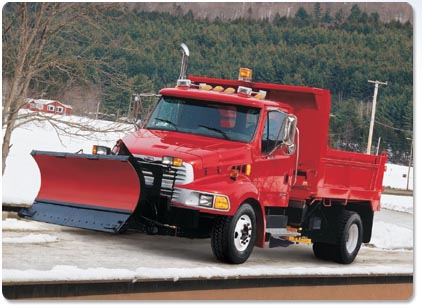 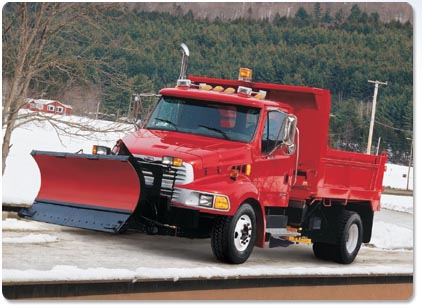 Shiversville
Freezeapolis
Brute-force?  Greed?
[Speaker Notes: This is an expression of the Vertex Cover problem: choose a set of vertices such that every edge has at least one endpoint in the vertex set.  In this case, the problem is to place the minimum number of snowplows such that any snowy road can be plowed without first crossing a clear road.]
“Hard” Problems
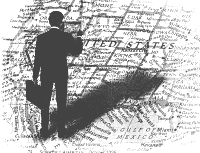 The Traveling Salesperson Problem
New York
2566
4664
San Francisco
Moscow
5868
5563
2417
3627
366
1545
6060
Paris
5625
Claremont
Brute Force?  Greed?
The Hamiltonian Path Problem
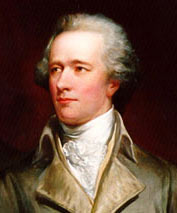 Athens, GA
William Rowan
Hamilton
Homer, GA
Rome, GA
Damascus, GA
Bethlehem, GA
Those are some peachy names!
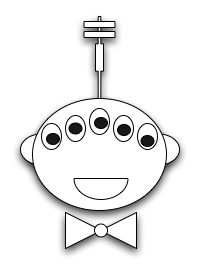 [Speaker Notes: A Hamiltonian path is a path that visits each vertex exactly once.
Sir William Rowan Hamilton, 1805-1865:  Hamiltonian path problem]
William Rowan Hamilton
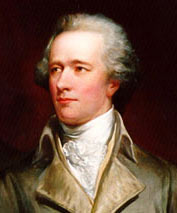 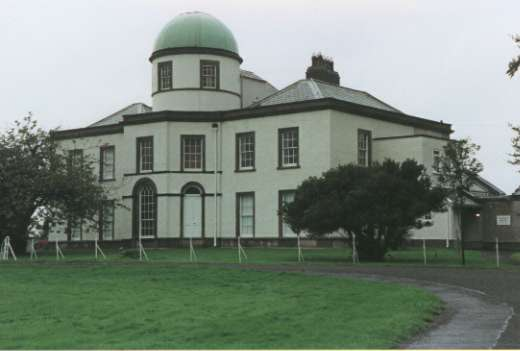 William Rowan
Hamilton
1806-1865
Dunsink Observatory
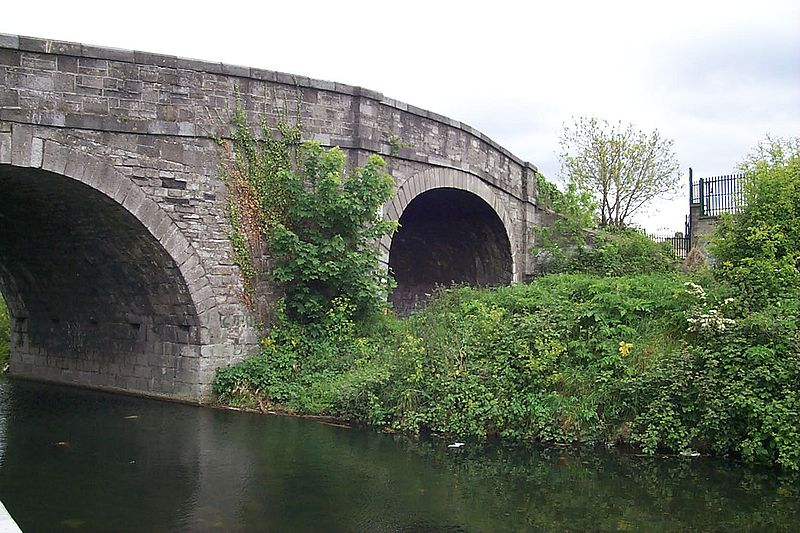 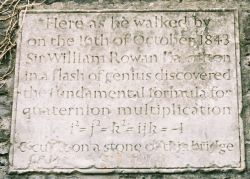 Broom Bridge, Dublin Ireland
n2 Versus 2n
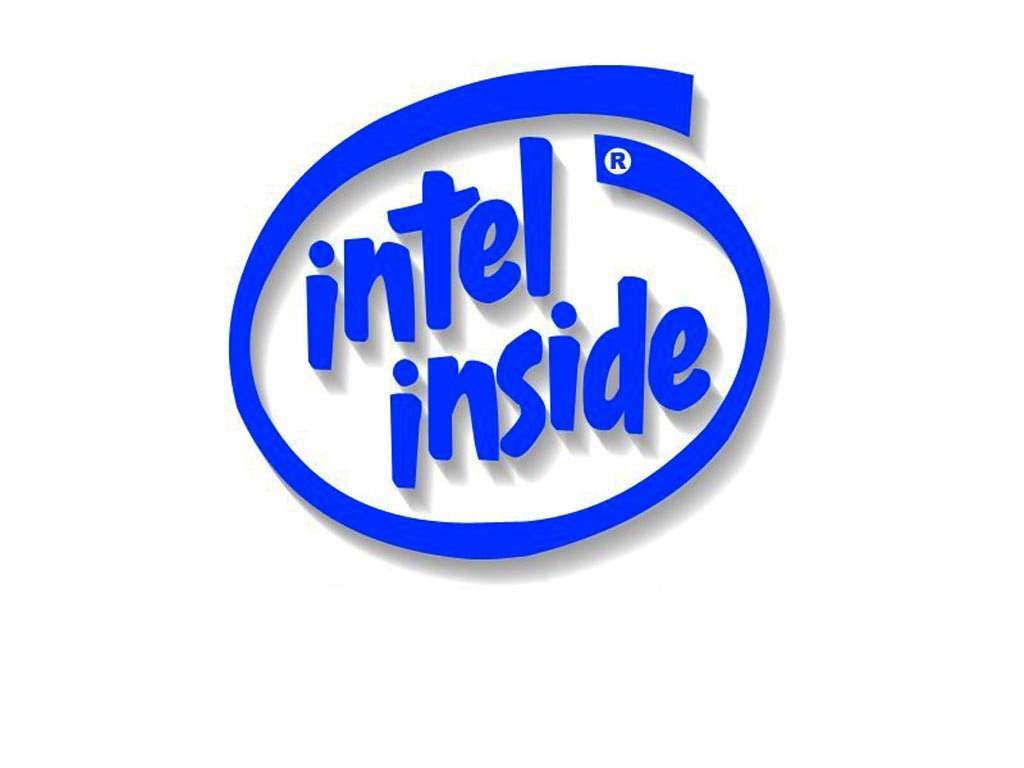 Geoff-O-Matic
The Geoff-O-Matic performs 109 operations/sec
n = 10			n = 30			n = 50			n = 70
n2


2n

n!
100
< 1 sec
900
< 1 sec
2500
< 1 sec
4900
< 1 sec
1021
31,688 years
1024
< 1 sec
109
1 sec
1015
11.6 days
1057 years
1093 years
< 1 sec
1016 years
[Speaker Notes: 10! = 3628800.  The other factorials are just silly.
The animations pop up the various answers one at a time.]
Here’s an Idea!
Let’s just buy a computer that’s twice as fast!
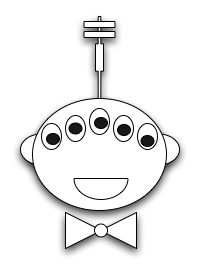 Size of largest problem
solvable with “old”
computer in one hour = S
n		n2		n3	    	n5	       		2n	           n!
Size of largest problem
solvable with “new”
twice-as-fast computer in one hour
2S
1.41S
1.26S
1.15S
S+1
S
Snowplows and Traveling Salesperson Revisited!
So are there polynomial time algorithms for the Snowplow and Travelling Salesperson, and Hamiltonian Path Problems?!
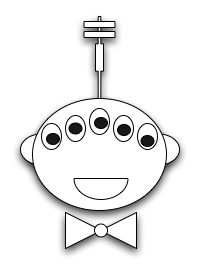 Tens of thousands of other known problems go in this cloud!!
Snowplow Problem
Travelling Salesperson Problem
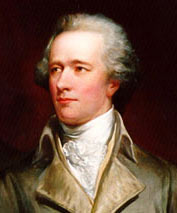 Hamiltonian Path Problem
…
NP-complete problems
[Speaker Notes: The alien on this slide appears first; the animation shows the NP-complete problems.]
Snowplows and Traveling Salesperson Revisited!
If a problem is NP-complete, it doesn’t necessarily
mean that it can’t be solved in polynomial time.  It
does mean…
Tens of thousands of other known problems go in this cloud!!
Travelling Salesperson Problem
Snowplow Problem
Hamiltonian Path Problem
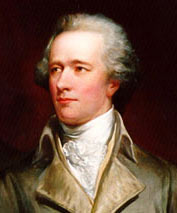 …
NP-complete problems
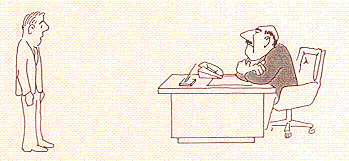 “I can’t find an efficient algorithm.  I guess I’m too dumb.”
Cartoon courtesy of “Computers and Intractability: A Guide to the Theory of NP-Completeness” by M. Garey and D. Johnson
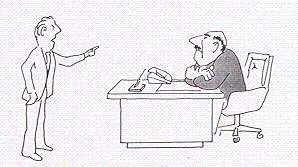 “I can’t find an efficient algorithm because no such
algorithm is possible!”
Cartoon courtesy of “Computers and Intractability: A Guide to the Theory of NP-Completeness” by M. Garey and D. Johnson
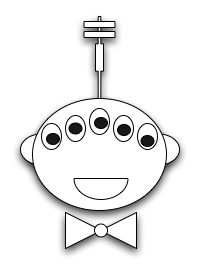 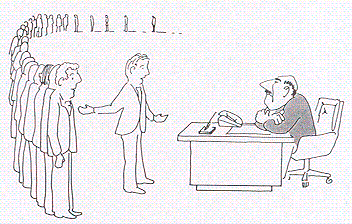 “I can’t find an efficient algorithm, but neither
can all these famous people.”
Cartoon courtesy of “Computers and Intractability: A Guide to the Theory of NP-Completeness” by M. Garey and D. Johnson
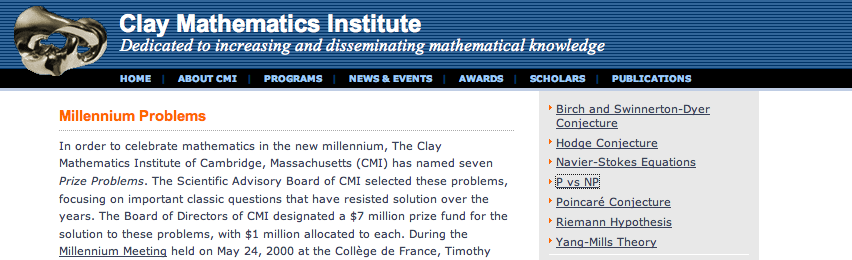 $1 million
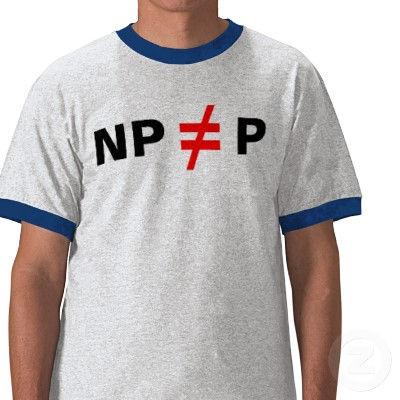 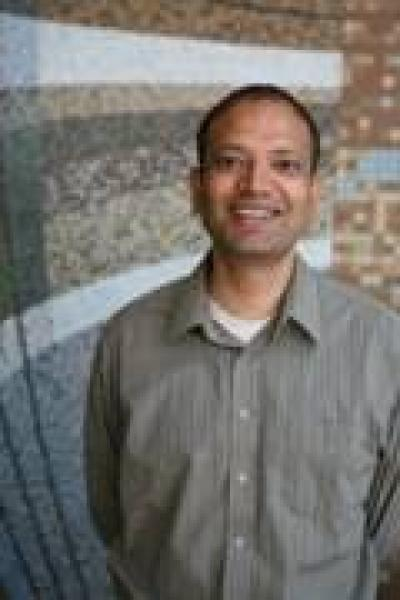 Vinay Deolalikar
[Speaker Notes: Deolalikar published an alleged proof in 2010.  But it has flaws, and he has gone back to the drawing board.]
What Is This?!
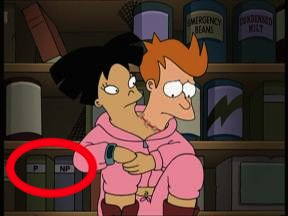 [Speaker Notes: This seen is from “Futurama”.]
Are There Problems That Are Even Harder Than NP-Complete?
Kryptonite problems?
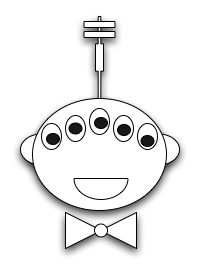 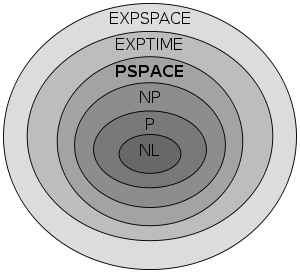 Is LCS NP-Complete?
def LCS(S1, S2):
    if S1 == "" or S2 == "":
	return 0
    elif S1[0] == S2[0]:
        return 1 + LCS(S1[1:], S2[1:])
    else:
        return max(LCS(S1, S2[1:]), LCS(S1[1:], S2))
Demo LCS
Two strings of length 100 nucleotides each…
>>> steps = 2**100
>>> speed = 3 * 10**9
>>> seconds = steps / speed
>>> years = seconds / (60*60*24*365.25)
>>> years
13389807845846.213
>>>
60 seconds per minute 
60 minutes per hour
24 hours per day
365.25 days per year
13 trillion years!
[Speaker Notes: Run lec04prog04-lcs.py
Set abet= the alphabet, then abet2=abet[:14].  Have the students time LCS(abet2,abet2[::-1]), or run timer(LCS, abet2, abet2[::-1]).  Then increase abet2 to 15 and then 16, timing it each time.  On my laptop I got about 1:15 for 16.  Don’t run yet.]
LCS(“spam”, “pims”)
LCS(“spam”, “ims”)
LCS(“pam”, “pims”)
1+
LCS(“spam”, “ms”)
LCS(“pam”, “ims”)
LCS(“am”, “ims”)
LCS(“pam”, “ms”)
LCS(“am”, “ims”)
I love “am and ims”!
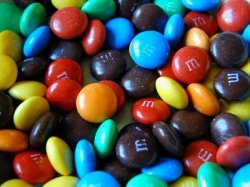 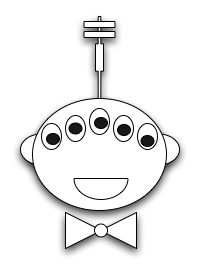 [Speaker Notes: Animation highlights  that “am” and “ims” are used in the rightmost branch of the left subtree, and in the right subtree.]
Dictionaries Revisited
>>> D = {“spam” : “yummy!”, (42, 42): “an important point”}
>>> D[“spam”]
“yummy!”
>>> D[(42, 42)]
“an important point”
>>> D[[“zaster!”, “putrid”, “smoke!”]]
BARF!
Dictionaries Revisited
>>> D = {“spam” : “yummy!”, (42, 42): “an important point”}
>>> D = {}
>>> D[“spam”] = “yummy!”
>>> D[(42, 42)] = “an important point”
>>> D[[1, 2]] = “but this is bad”
BARF!
>>> "spam" in D
True
>>> 42 in D
False
>>> (42, 42) in D
True
>>> D[(42, 42)]
“an important point”
How Dictionaries Work:  Hashing
>>> D
{"Ran": "spam", …}
>>> x = (1, 2)
>>> D[x] = "my tuple"
>>> D
{"Ran": "spam", (1, 2): "my tuple"}
Memory
locations
D["Ran"]

D[x] =
D[(1, 2)]
5999
1
2
3
"my tuple"
"spam"
3
5999
6000
Imagine that we now changed x[0]=42
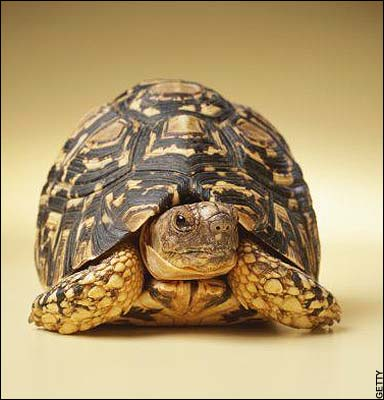 def LCS(S1, S2):
    if S1 == "" or S2 == "":
	return 0
    elif S1[0] == S2[0]:
        return 1 + LCS(S1[1:], S2[1:])
    else:
        return max(LCS(S1, S2[1:]), LCS(S1[1:], S2))
Old slow version
memo = {} # global empty dictionary
def fastLCS(S1, S2):
    if (S1, S2) in memo:
	return memo[(S1, S2)]
    elif S1 == "" or S2 == "":
        answer = 0
    elif S1[0] == S2[0]:
        answer = 1 + LCS(S1[1:], S2[1:])
    else:
        answer = max(LCS(S1, S2[1:]), LCS(S1[1:], S2))
    memo[(S1, S2)] = answer
    return answer
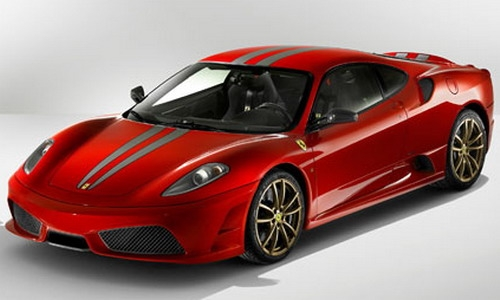 New fast 
“memoized”
version
[Speaker Notes: Demo fastLCS here.]
Changing change
def change(value, coins):
    if value <= 0:
        return 0
    elif coins == []:
        return float("inf")

    loseIt = change(value, coins[1:])
    if value < coins[0]:
        return loseIt
    else:
        useIt = 1 + change(value - coins[0], coins)
        return min(useIt, loseIt)
Changing change
memo = {}       # Empty dictionary

def fastChange(value, coins):
    if (value, coins) in memo:
        return memo[(value, coins)]
    elif value <= 0:
        return 0
    elif coins == []:
        return float("inf")

    # Finish writing this!
coins must be a tuple rather
than a list!
Worksheet!
Geoff’s solution coming up…
Changing change
memo = {}       # Empty dictionary

def fastChange(value, coins):
    if (value, coins) in memo:
        return memo[(value, coins)]
    elif value <= 0:
        return 0
    elif coins == []:
        return float("inf")

    loseIt = fastChange(value, coins[1:])
    if value < coins[0]:
        memo[(value, coins)] = loseIt
        return loseIt
    else:
        useIt = 1 + fastChange(value - coins[0], coins)
        best = min(useIt, loseIt)
        memo[(value, coins)] = best
        return best
coins must be a tuple rather
than a list!
[Speaker Notes: There is an animation on this slide that brings up the use-it case.]